Conversar con los niños acerca de situaciones de peligro en casa.
Reforzar siempre el cuidado del cuerpo también preguntar ¿Qué acción o actividad es peligrosa?
¿Cómo podemos cuidar nuestro cuerpo?
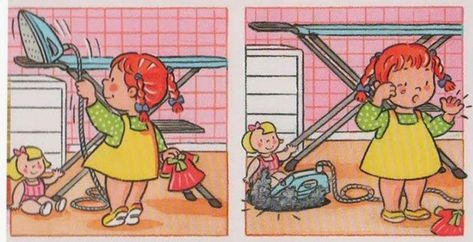 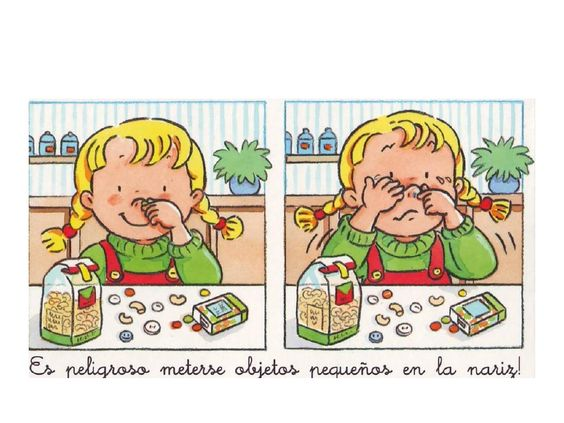 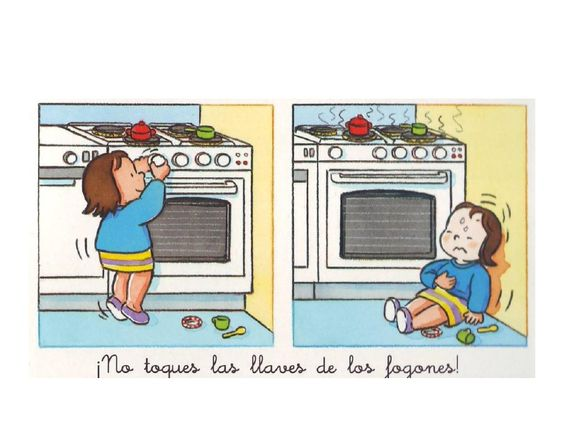 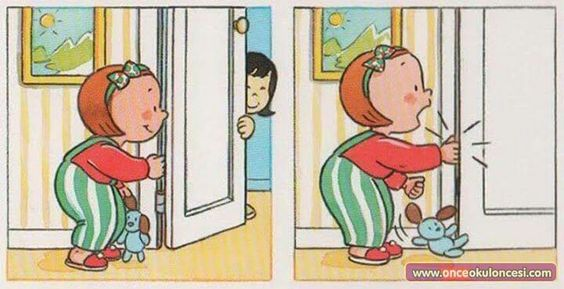 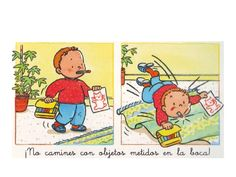 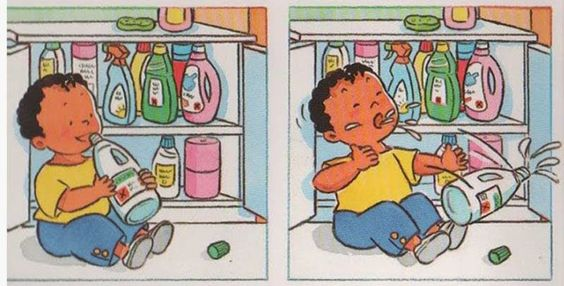 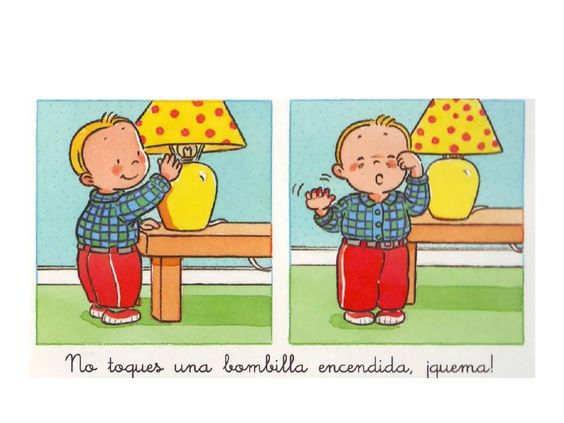 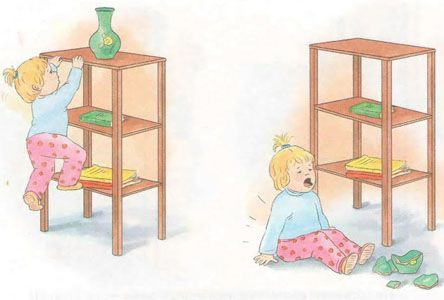